HISTORICKÉ ČASOPISYvýběr
Mgr. Jiří Mihola, Ph.D.
Nejvýznamnější
Aktuálně citačně nejcennější:
Univerzitní časopisy
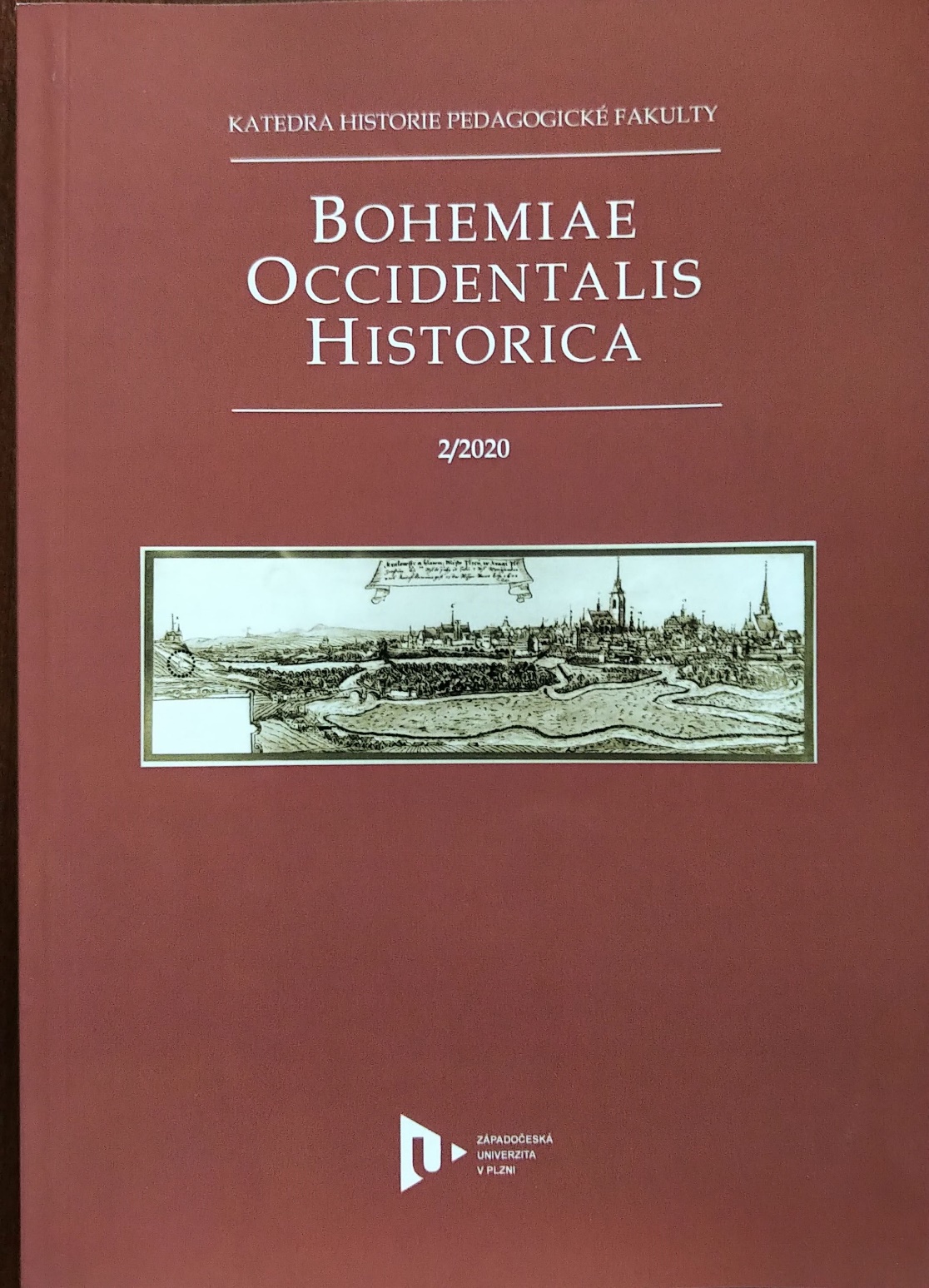 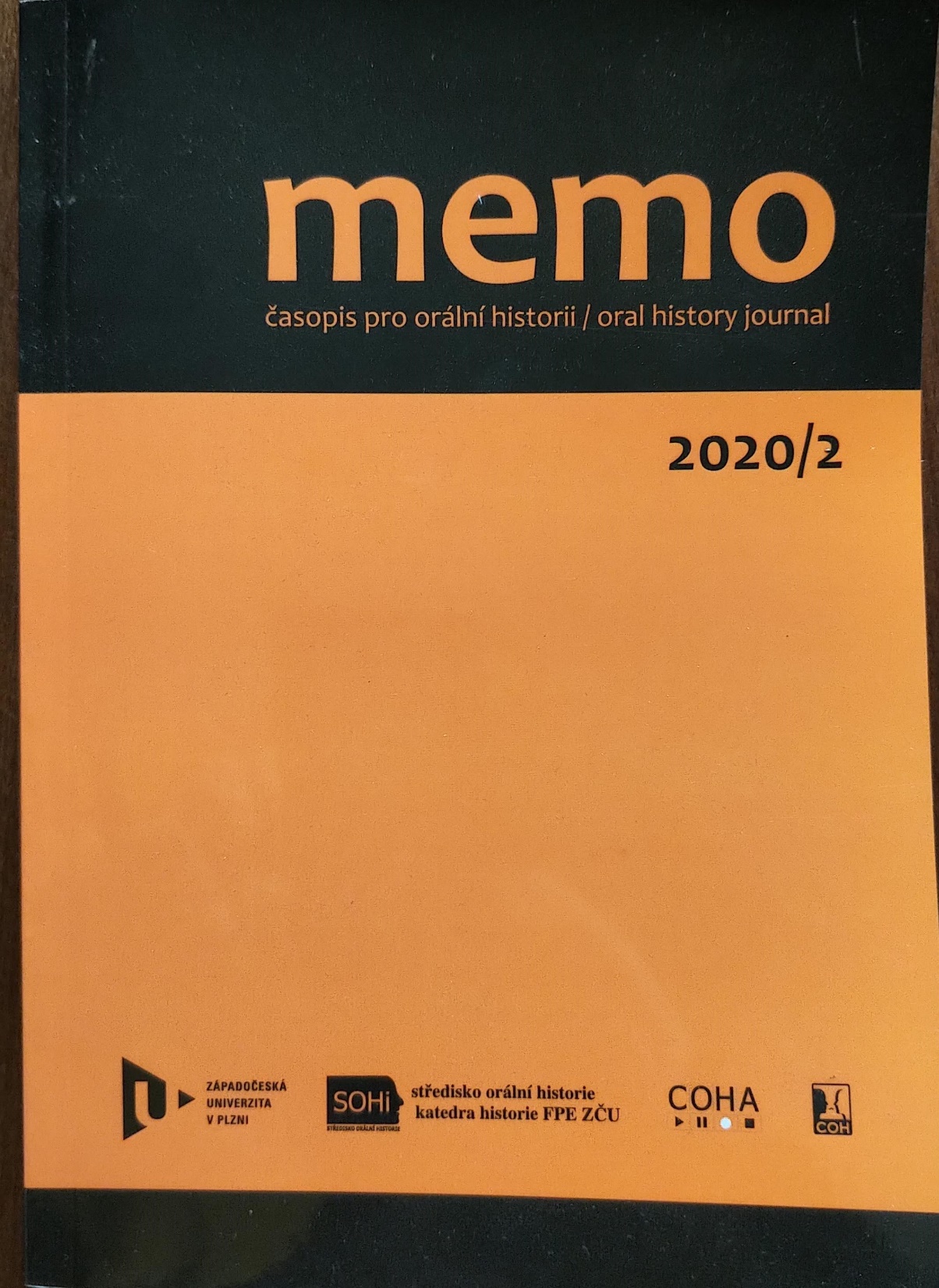 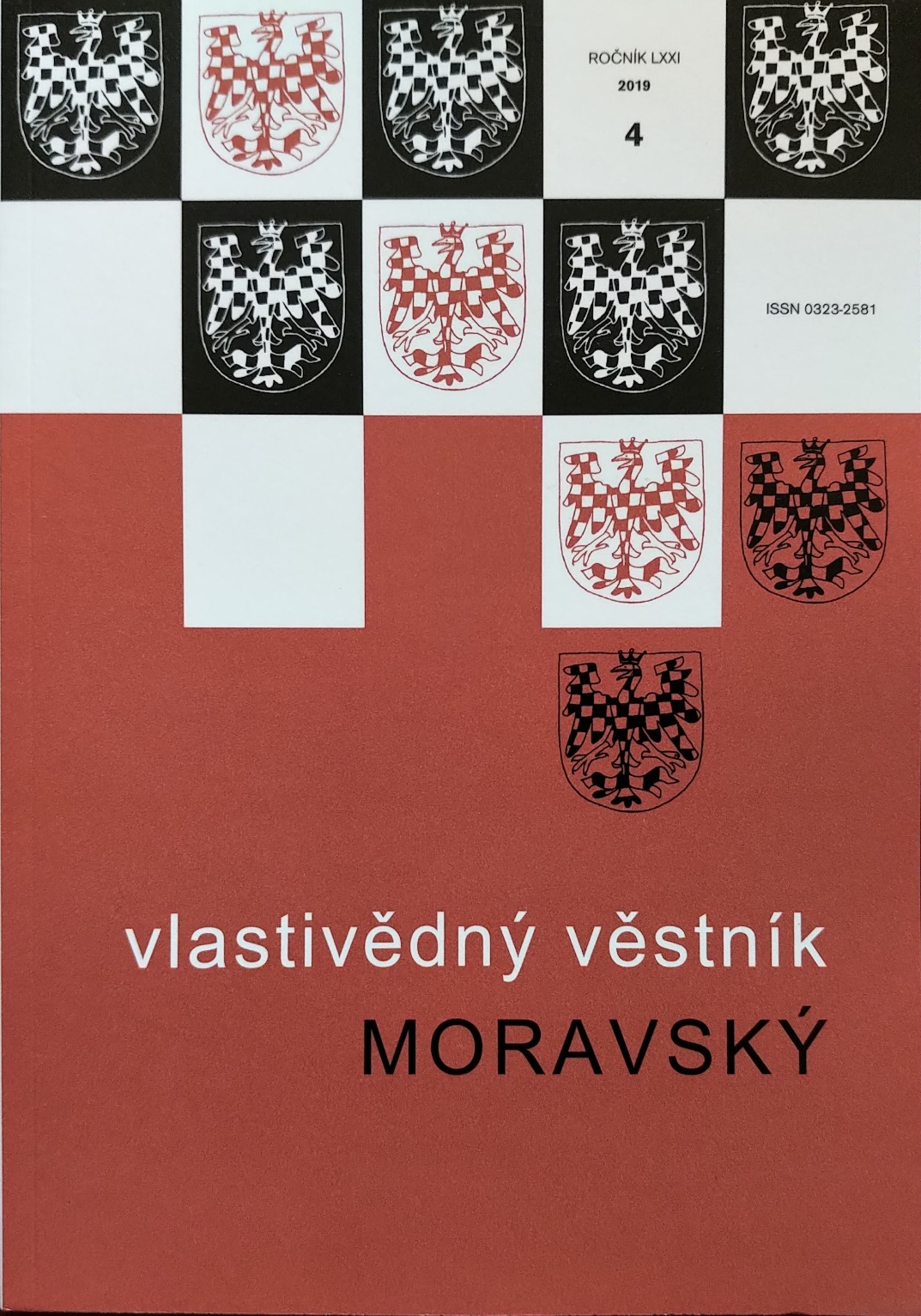